Былины и их герои в произведениях XIX века
Былина - русская народная историческая песня о богатырях
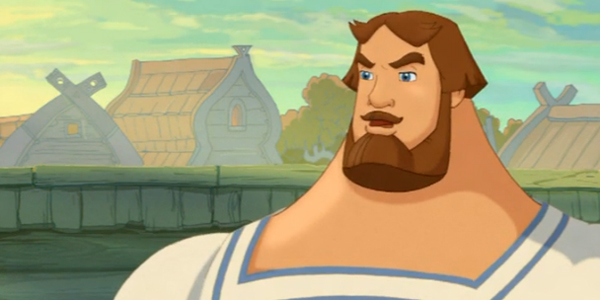 Отличие былины от других жанров
Какова композиция былины?
Зачин
Завязка действия
Развитие действия
Кульминация 
Развязка
2. Какой прием лежит в основе былины?
Антитеза - противопоставление
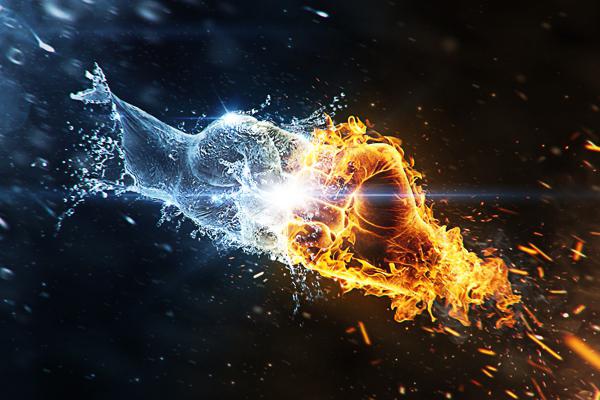 3. Какие языковые особенности отличают былину?
Черным-черно
Много- множество
Крепко-накрепко
Повторы
Несметного вражеского войска
Сила богатыря
Устрашающий крик врага
Необычайная битва
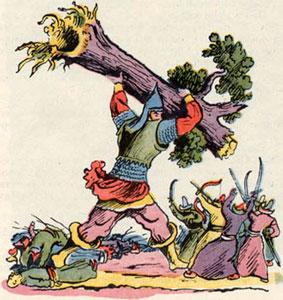 Гипербола
Чистое поле
Добрый конь
Стрела калёная
Палаты белокаменные
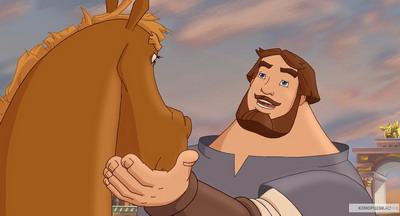 Постоянный эпитеты
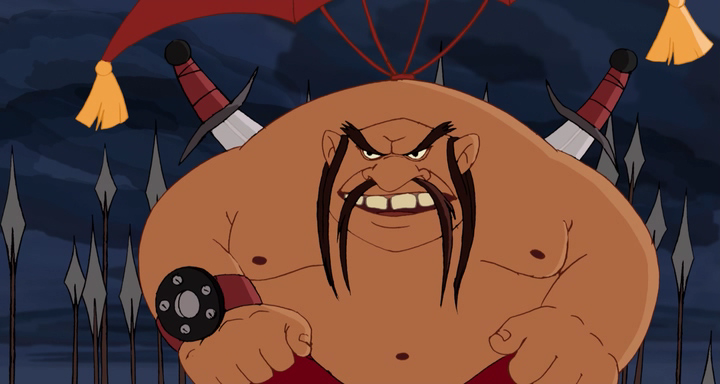 Тугарин почернел, как осенняя ночь
Алеша Попович стал, как светел месяц
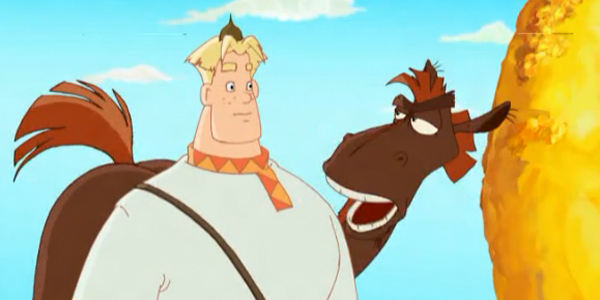 Сравнение
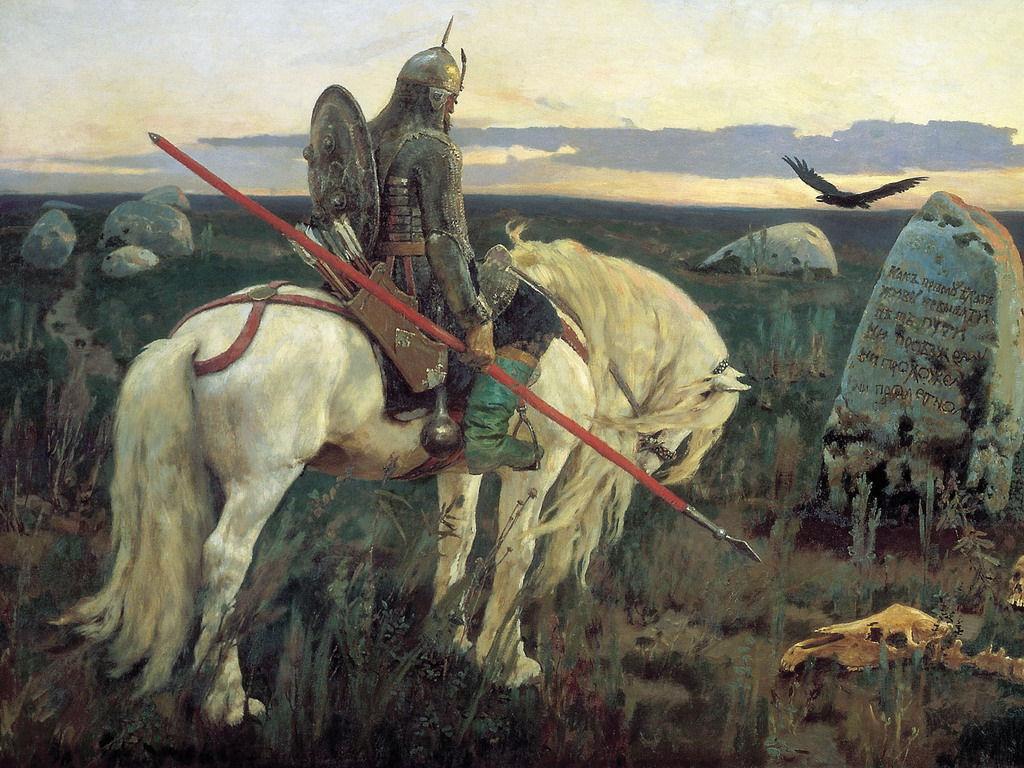 Злодей-разбойник
Путь-дорога
Драться-ратиться
Синонимы
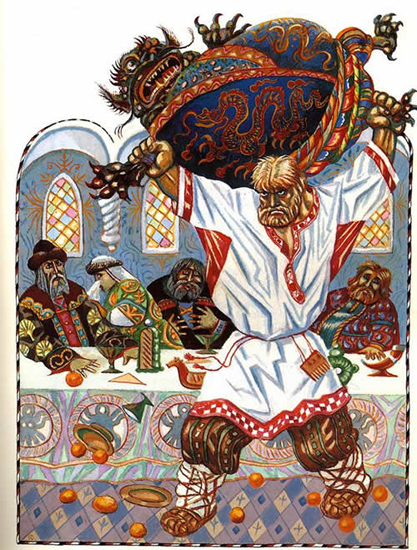 Синекдоха - название части вместо целого, единичного вместо частного
Вражеская сила изображается в одном фантастическом образе

Соловей-разбойник, Тугарин, Идолище
Изображение не всей древнерусской дружины, а отдельных воинов богатырей, побеждающих несметное полчище врагов
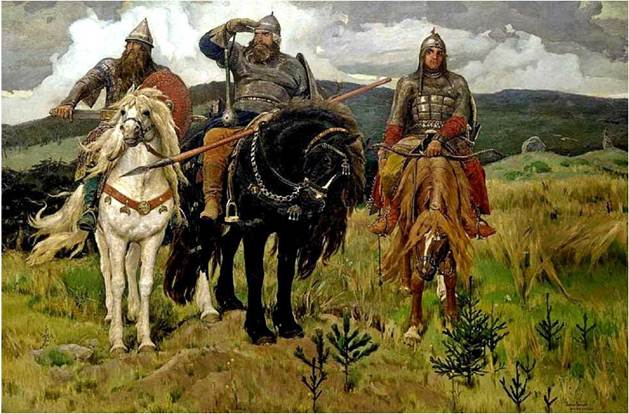 В.М.Васнецов “Три богатыря”
Какие черты Ильи Муромца отражены в былинах?
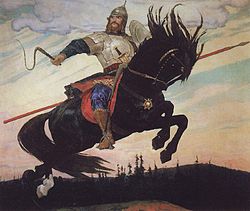 Сила
Мужество
Мудрость
Патриотизм
“Богатырский скок”
М.В.Васнецов
А.К. Толстой (1817-1875 г.)
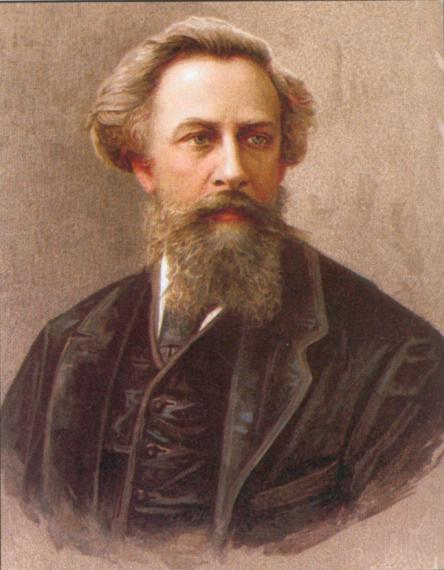 Русский писатель, поэт, драматург.
Баллады А. К. Толстого стали значимым фактом в истории русской поэзии XIX века.